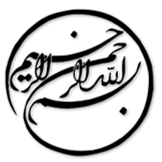 اصلاح حمله سرویس در شبکه حسگر بی سیم مبتنی بر یادگیری ماشین
دانشجو:
استاد:
سال تحصیلی
نام درس
فصل اول


چکیده
تعدد سنسورها در یک شبکه حسگر بی سیم W.S.N. یک گره شاخص فیزیکی است که امکان تعامل گره های حسگر تشخیصی را فراهم می کند. امنیت شبکه های حسگر بی سیم در بسیاری از کاربردهای عملی، یک مسئله اساسی است. هدف ما راه‌اندازی عدم پذیرش حملات سرویس و پاسخگویی به شبکه های حسگر بی سیم برای افزایش امنیت با شناسایی دشمن است. انواع متفاوت لایه های مختلف در وقوع WSN این دو نوع تکنیک یادگیری ماشین ، شبکه عصبی (NN)، ماشین بردار پشتیبان (SVM)، حملات لایه کنترل دسترسی به رسانه (MAC) را تشخیص می دهند. باید این دو روش را مقایسه کنم. این شبکه یک گره حسگر بی سیم کانال دسترسی، MAC دارد. لایه محافظ ضروری است. از احتمال سناریو WSN، شبیه ساز شبکه بی سیم، شبیه‌سازی خطای شخم Vanderbilt، استفاده کنید.


کلمات کلیدی: شبکه‌های حسگر بی سیم، سرویس‌های امنیتی، شبکه عصبی رد کردن، ماشین بردار پشتیبان
1/23
فصل اول
مقدمه و مطالعات مرتبط
1
مقدمه :

سنسور یک وسیله فیزیکی یا مجموعه ای از داده ها در مورد عملکردی است که اتفاق افتاده است و بیشتر سنسورها را برای جمع آوری اطلاعات از راه دور به یک ایستگاه آماده اعزام می کتند. وقتی این حسگرها به وفور برای مشاهده آب و هوای فیزیکی ساخته شده باشند ، ساختار W.S.N را تشکیل می دهند. شبکه های حسگر از راه دور در مورد مجموعه گسترده ای از مسائل امنیتی صحبت می کنند که باید مورد استفاده قرار گیرند. باید یکی از مشکلات را در نظر بگیریم. به عنوان مثال، انرژی مهم‌ترین مسئله مربوط به W.S.N است. سنسور هاب‌های W.S.N توسط باتری یا نیروی خورشیدی کار می‌کنند. این سنسورها در تجهیزات ذخیره اطلاعات، نیروی پردازش و شرایط سرعت انتقال مکاتبات محدود شده اند.
سپس، هاب‌های حسگر باارزش و مفید باید تعیین شوند، مکاتبات پیش نیازهای ظرفیتی را ایجاد کرده و روندهای امنیتی نشست را ارتقا داده‌اند. هدف اصلی این حسگرها کنترل محدودیت های شبکه و دارایی عناصر سازمان است که در آنها غیرممکن است. برای انجام این کار، باید یک تنظیم امنیتی انتقالی تعیین کنید. تعداد زیادی از شبکه های حسگر از راه دور تحت کنترل قرار نمی گیرند زیرا خیلی دور هستند. سخت است که به طور مداوم هاب‌های حسگر حمله را نمایش داده و از آن جلوگیری کنند.
2/23
فصل اول
مقدمه و مطالعات مرتبط
1
شبکه های حسگر از راه دور در مجموعه ای از کاربردها، از جمله فعالیت های کاهش زوال، برنامه ریزی تنوع زیستی ، مشاهده سخت افزار، دقت تجارت ‌سازی کشاورزی، صنعت، دستگاه ها و استفاده بالینی به کار می‌روند. آنها در برابر سایر حملات بی دفاع هستند. به عنوان مثال، برای تضمین امنیت برنامه، شبکه های حسگر از راه دور ضروری است. در این مقاله از دو استراتژی های هوش مصنوعی برای شناسایی و مقابله با دشمنی که حملات DoS را ارسال می‌کند، استفاده شده است که امنیت سازمان حسگر از راه دور را بهبود می‌بخشد: NN و SVM. NN یک وسیله باارزش و عجیب برای بررسی اطلاعات است. هنگامی که محدوده قابل توجهی در سطح امنیتی WSN حاصل منعکس می شود که به عنوان مجموعه اطلاعات آگاهی بخش به پرسپترون چند لایه داده می شود.
3/23
فصل اول
مقدمه و مطالعات مرتبط
1
با تشکر از توجه شما